改變大頭貼
點擊工作列右下方，打開選單
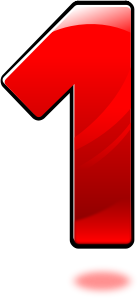 2
點選「設定」
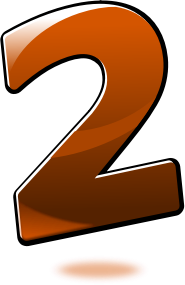 3
在「人員」選項，點擊大頭貼圖示
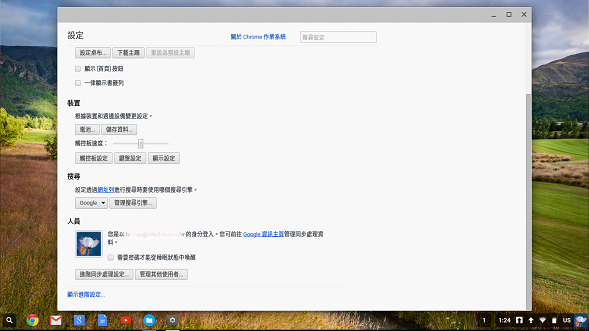 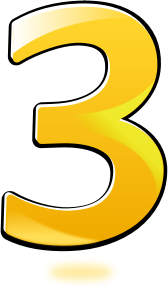 4
選取喜歡的圖片、拍照或開啟資料夾選擇檔案
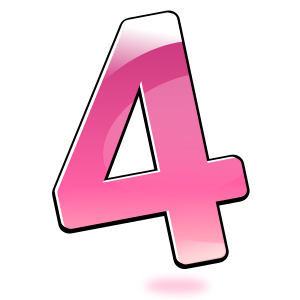 5
大頭貼變換成選擇的圖片
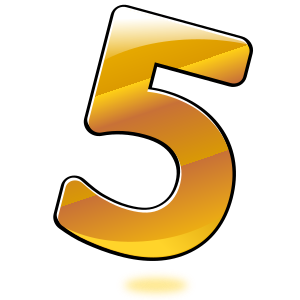 6